Andmete visualiseerimine Power BI abil (osa 1)
Power BI komponendid
Power BI Desktop - tasuta töövahend andmete kokku toomiseks, puhastamiseks ja teisendamiseks, seoste loomiseks ja aruannete kujundamiseks
Power BI service (pilveteenus)
Power BI Mobile Apps (Windows, iOS, Android )
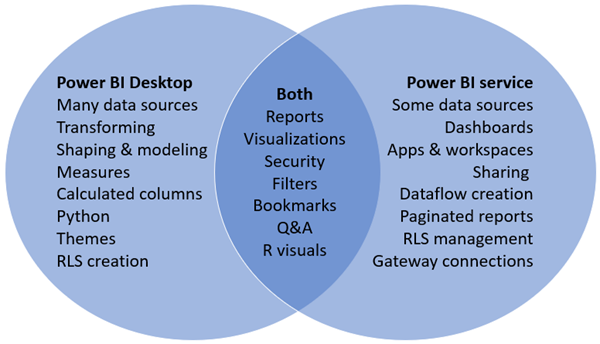 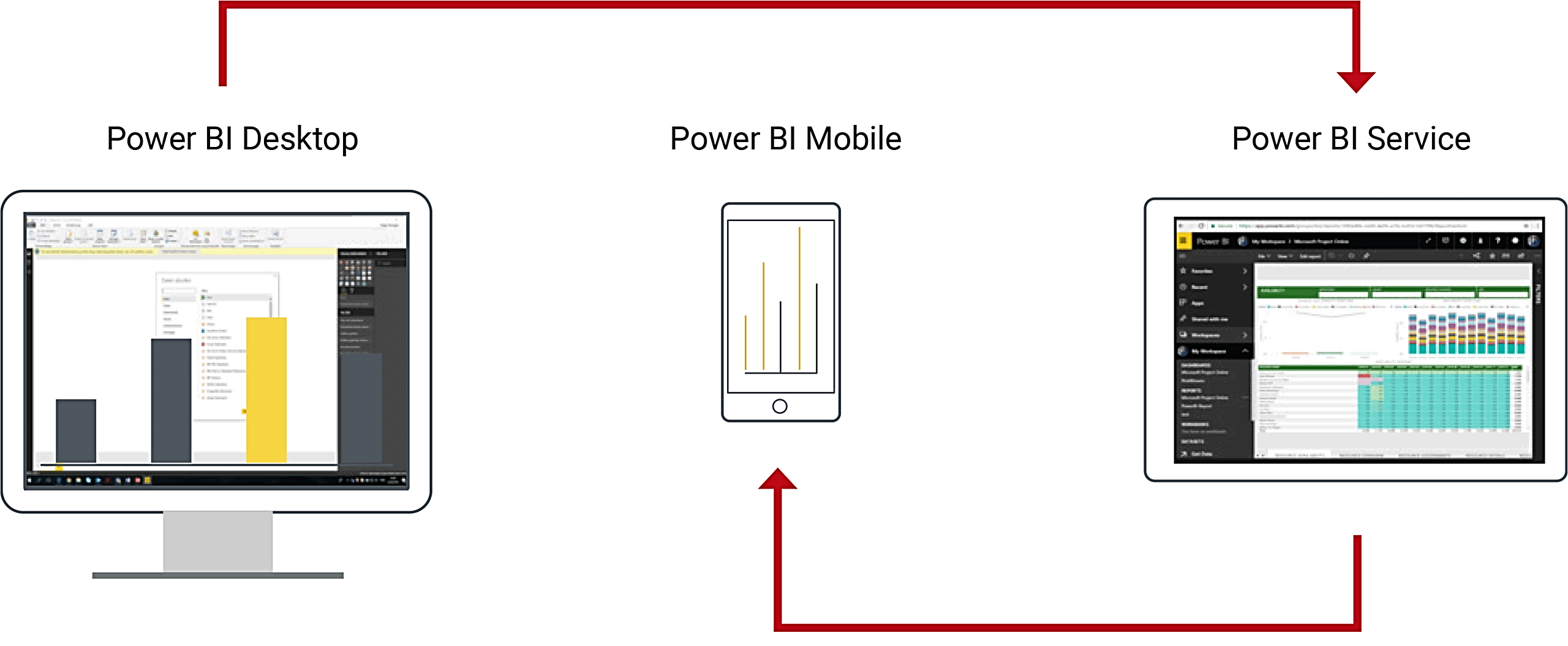 1
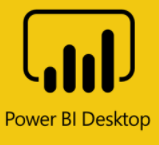 Power BI Desktop
Allalaadimine (64-bit, English, last version)
https://www.microsoft.com/en-us/download/details.aspx?id=58494
Jätke sisseloogimist vahele
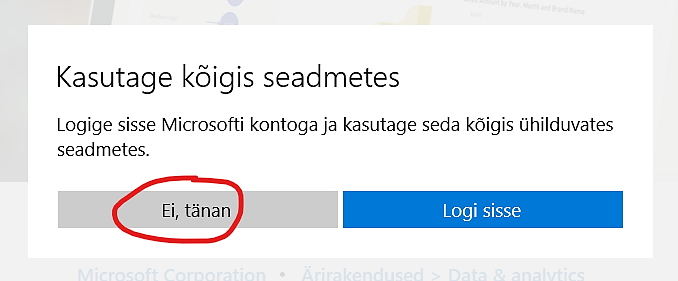 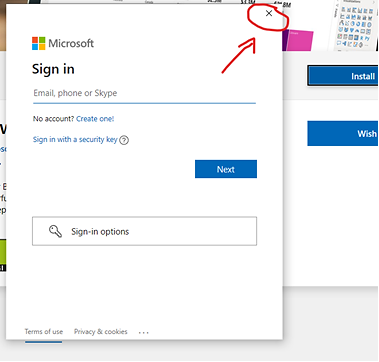 Power BI hinnad

Power BI free vs Pro vs Premium
https://powerbi.microsoft.com/en-us/pricing/
https://docs.microsoft.com/en-us/power-bi/fundamentals/service-features-license-type
2
BI platforms
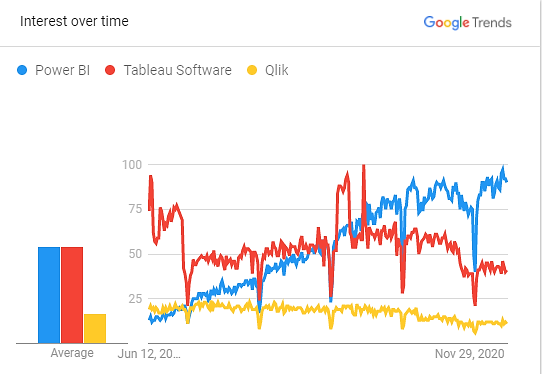 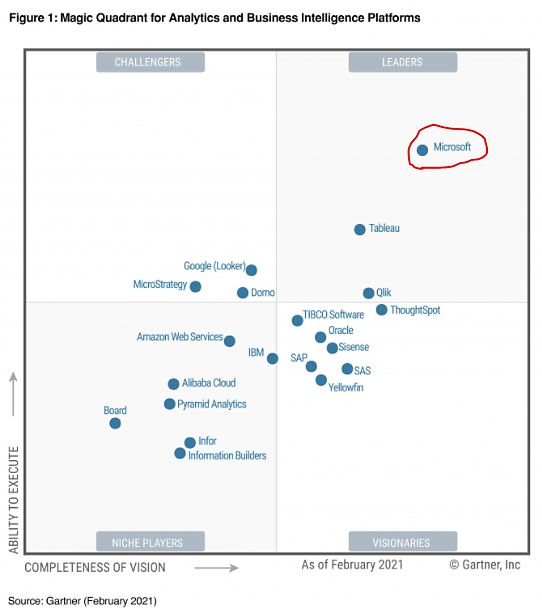 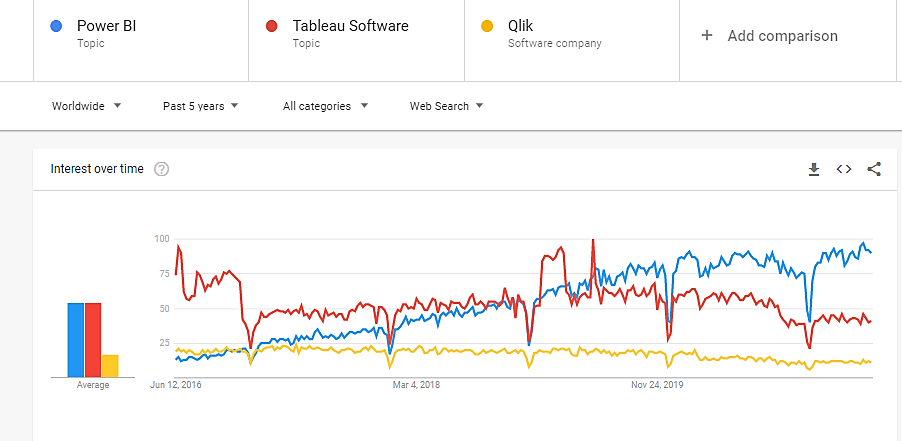 https://trends.google.com/trends/
https://www.sisense.com/
3
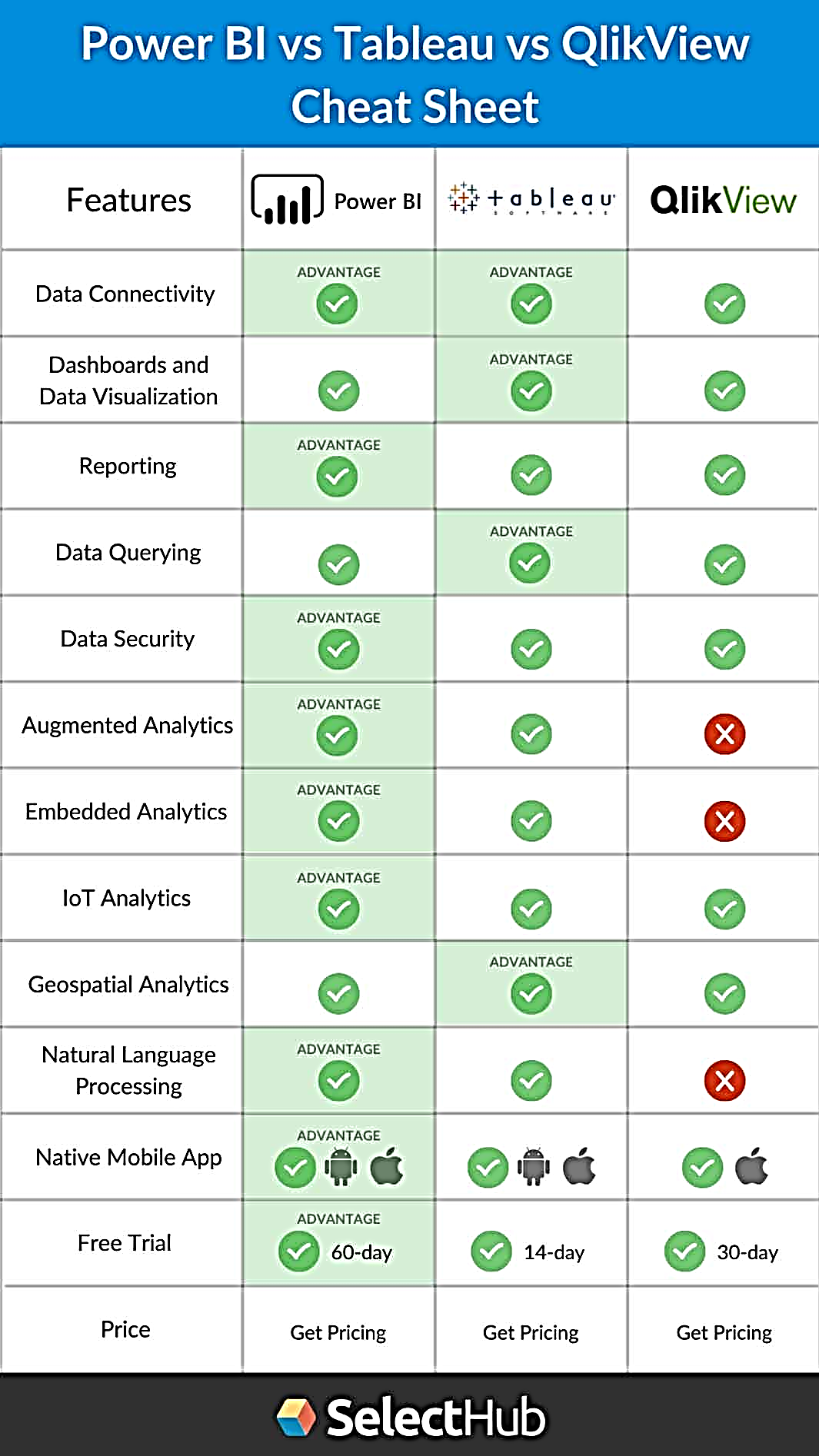 Power BI vs Tableau vs Google Data Studio vs QlikView
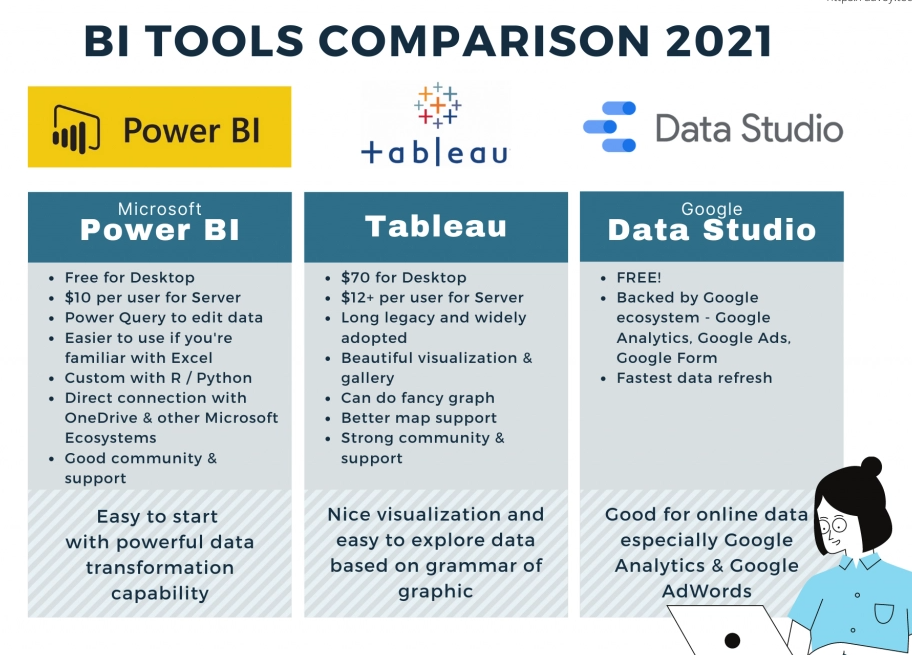 4
Power BI vs Tableau
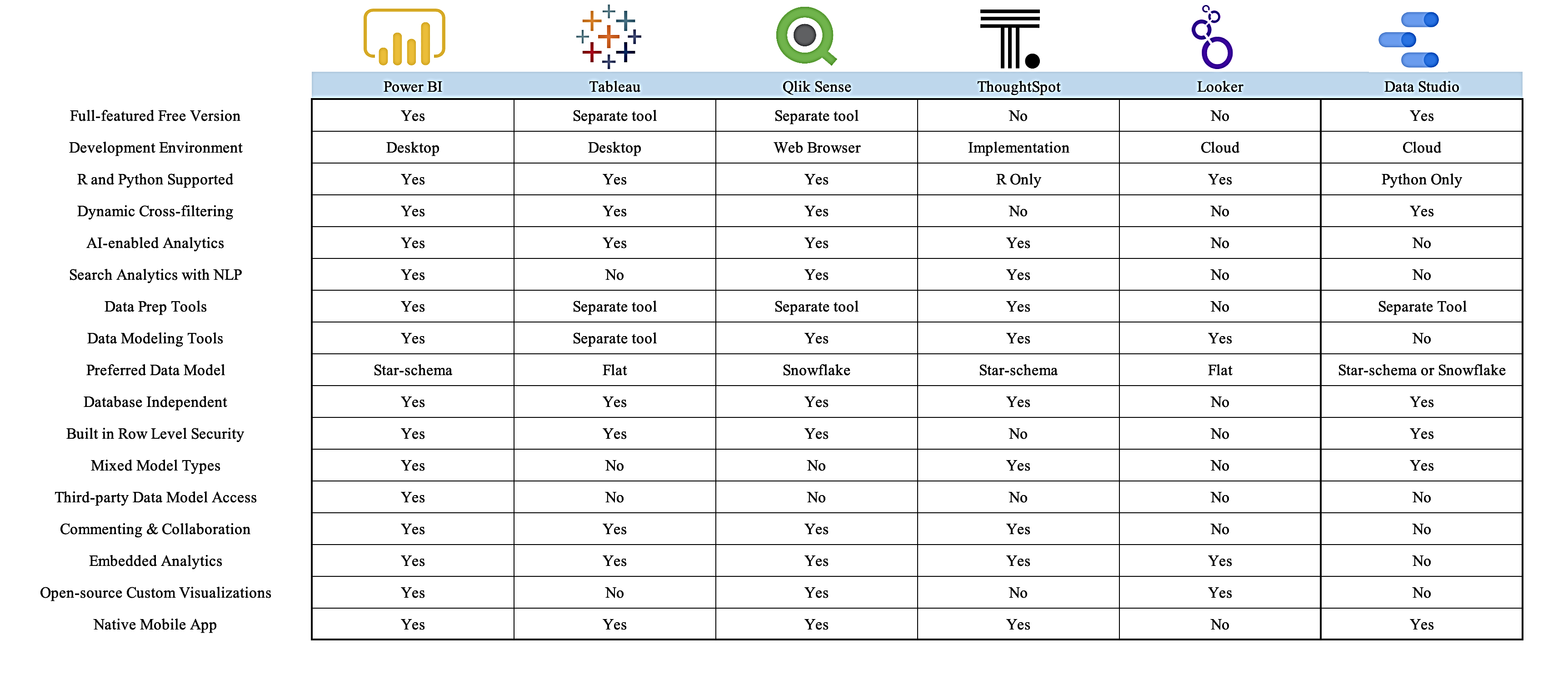 https://www.tableau.com/academic/students
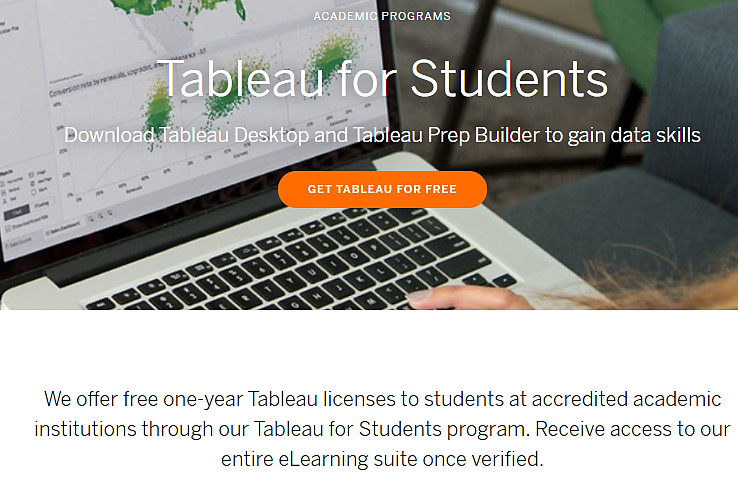 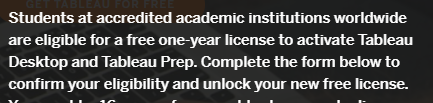 5
Tableau for Teaching
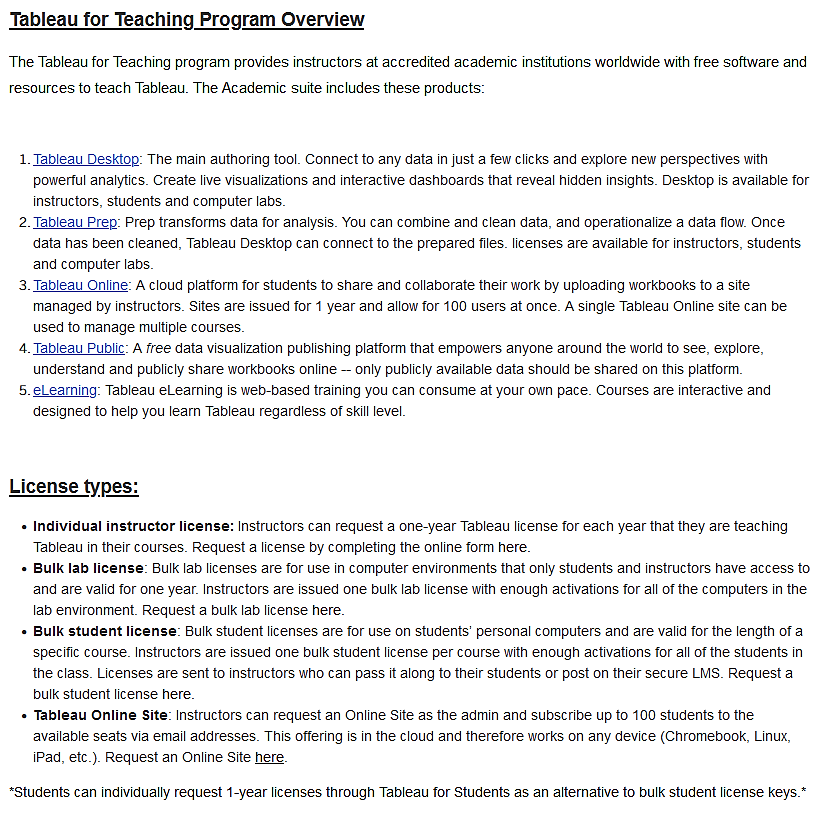 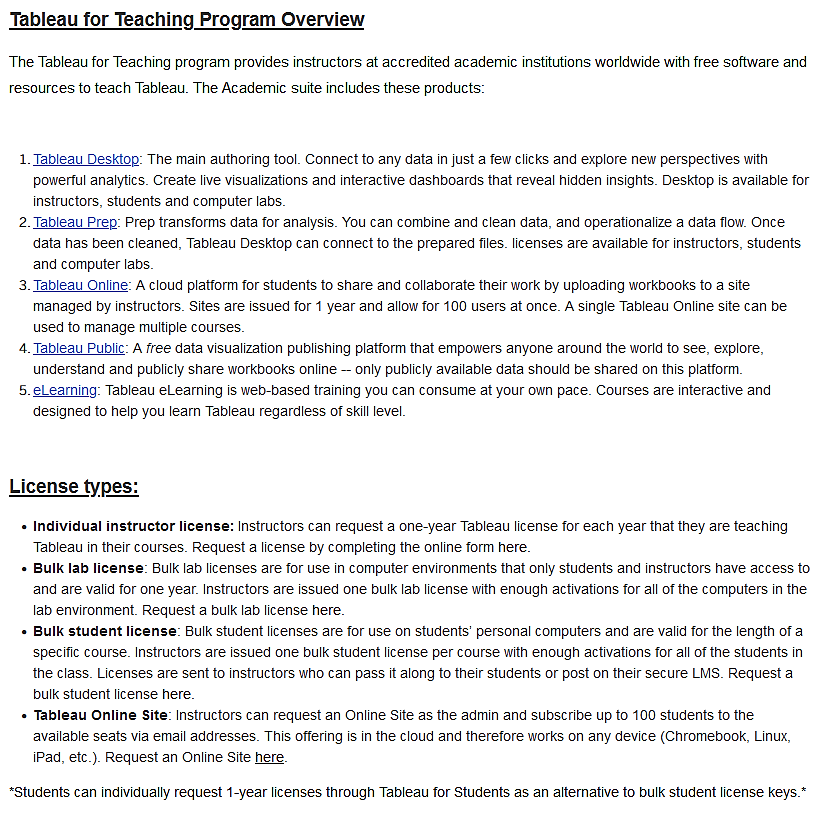 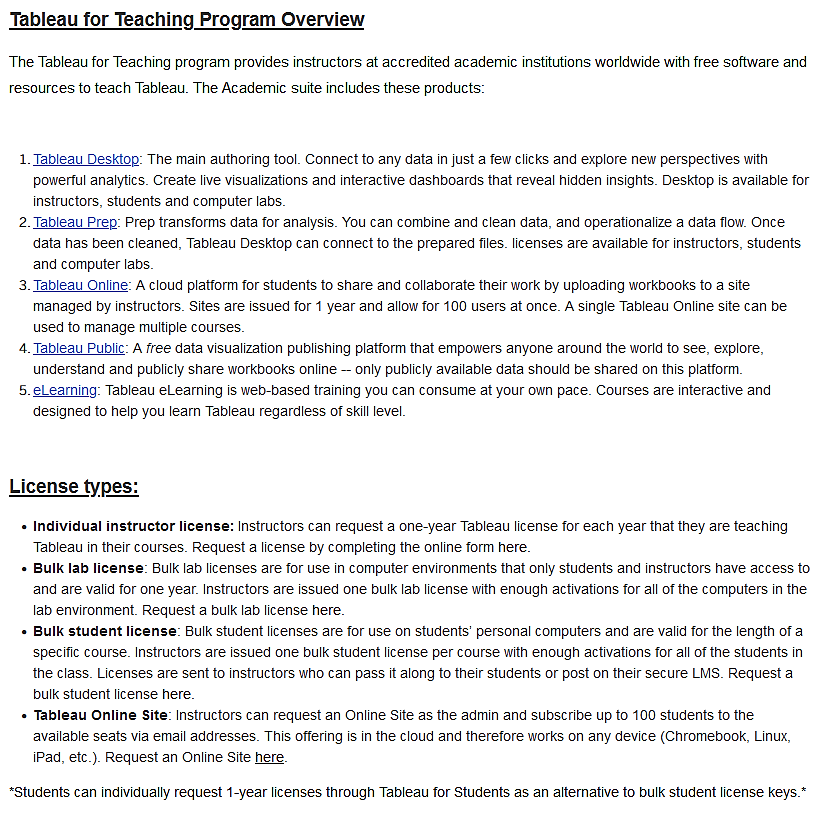 6
Power BI workflow
Andmete konsolideerimine
Andmete modelleerimine 
Andmete visualiseerimine
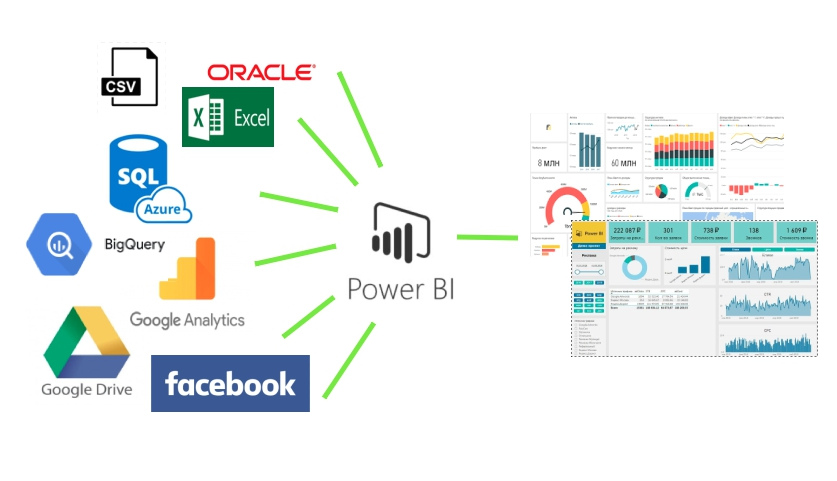 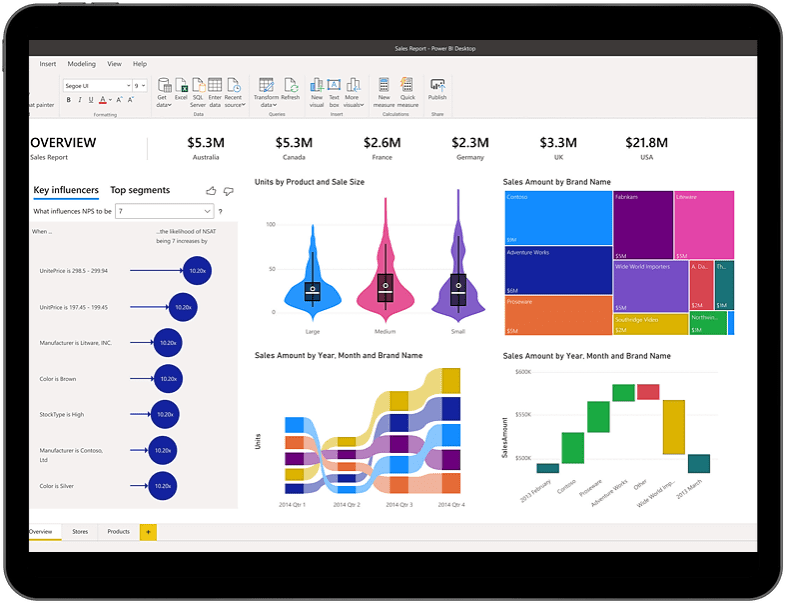 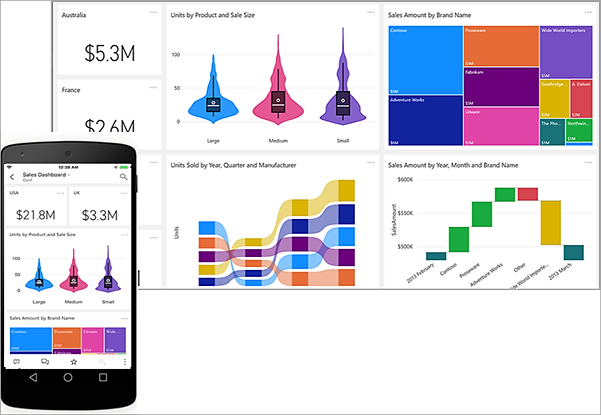 7
Power BI: andmete ettevalmistamine 80% + visualiseerimine 20%
M keel
M formula language
DAX keel
Data Analysis Expressions (DAX)
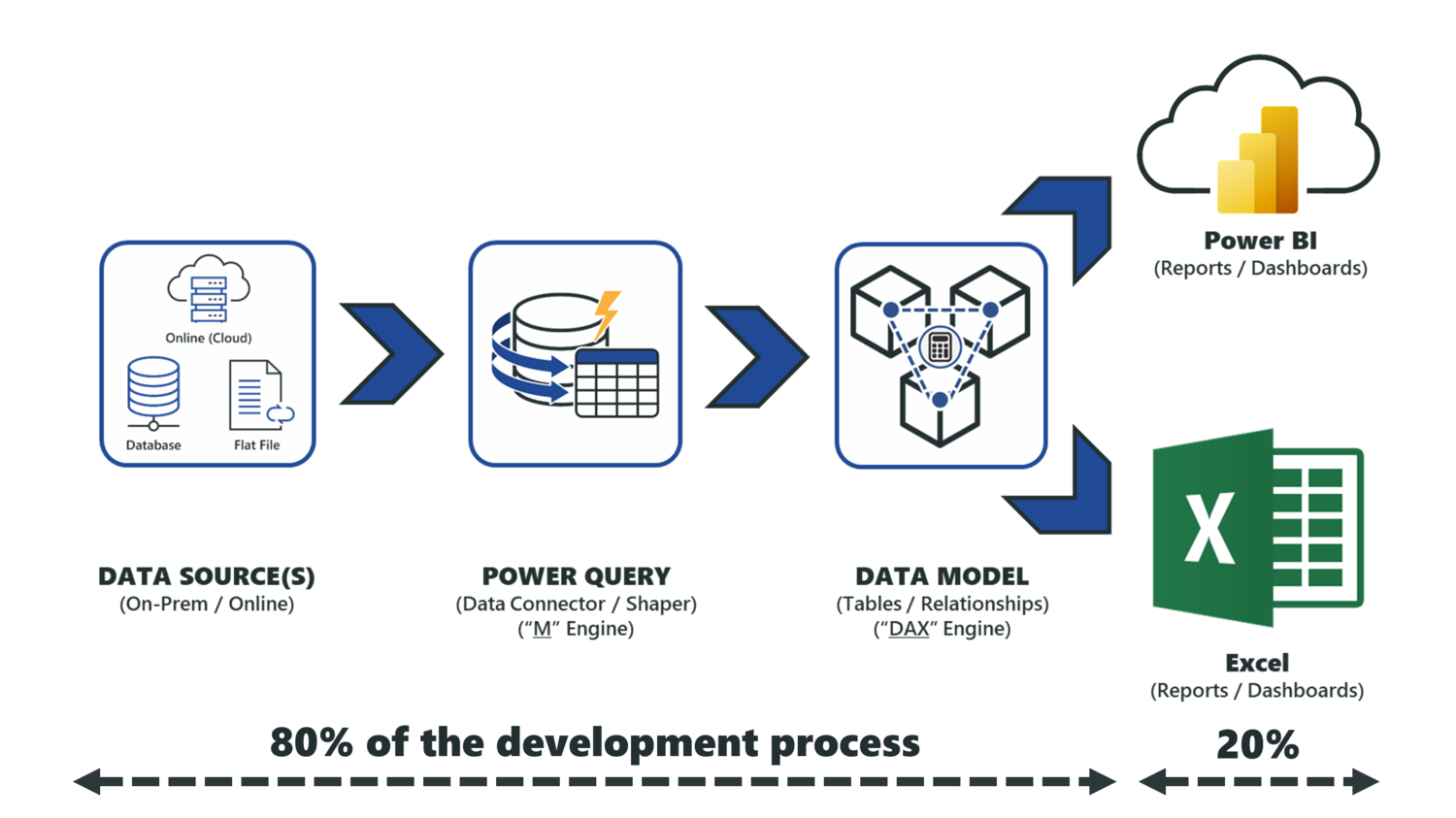 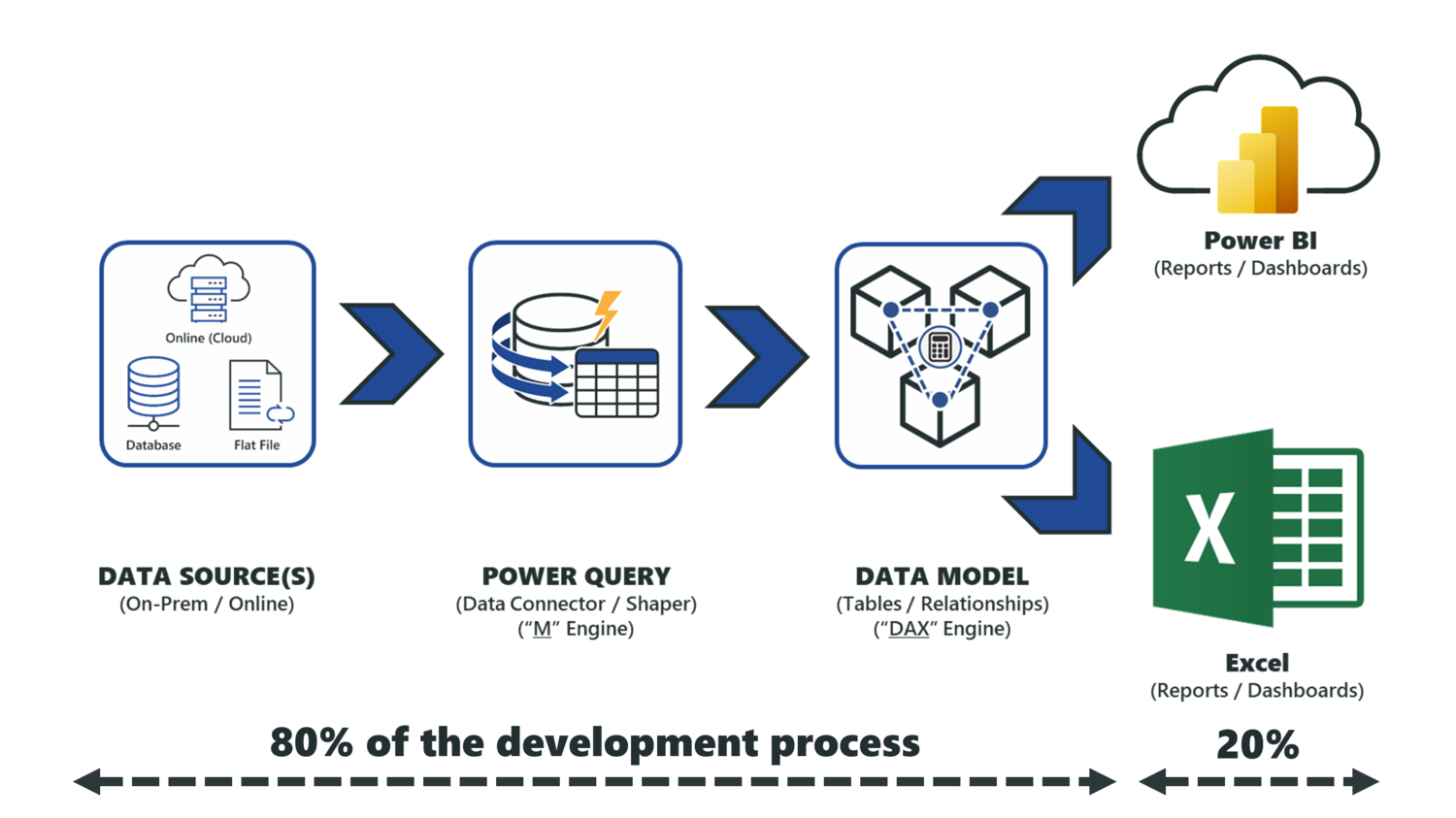 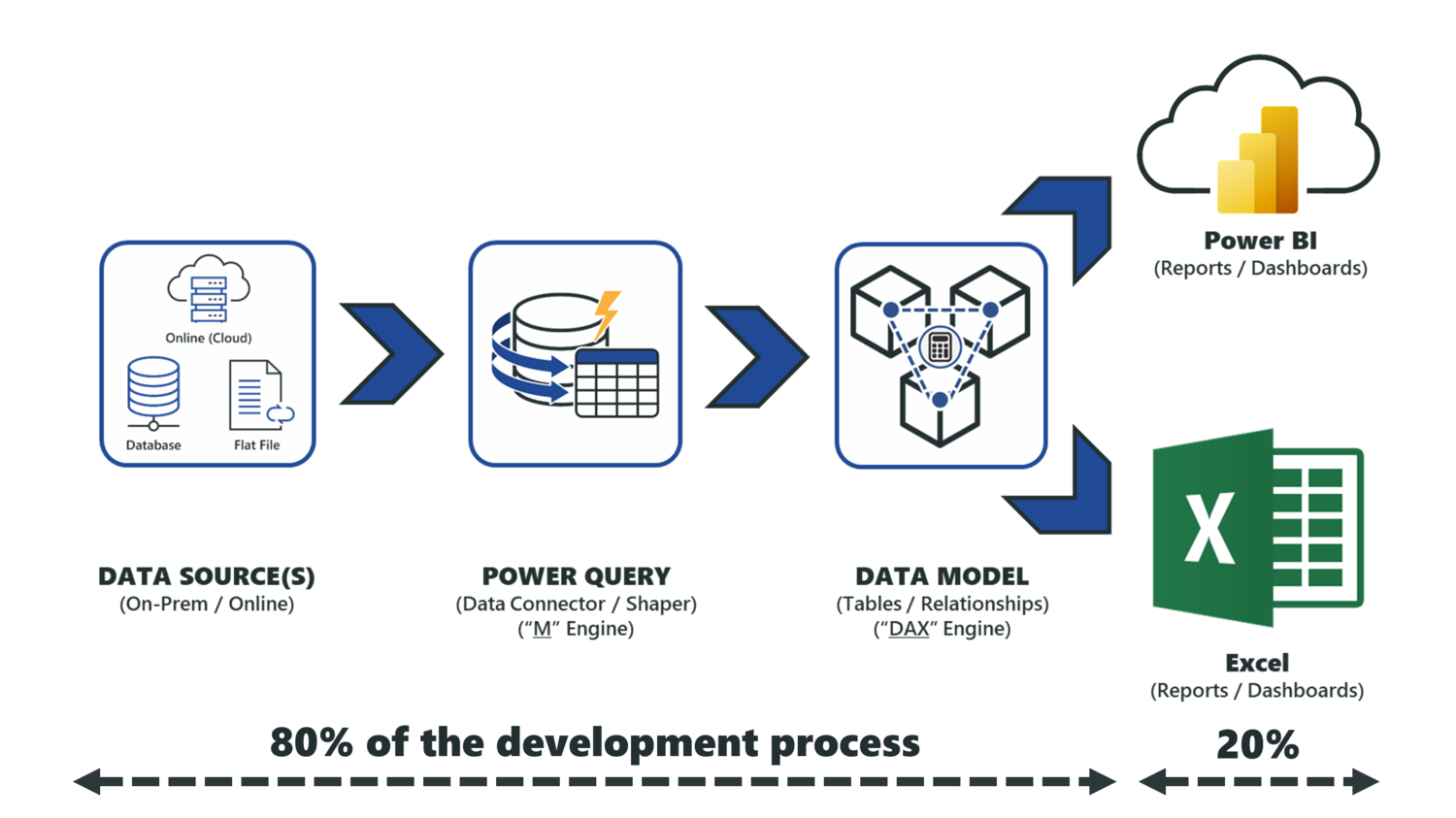 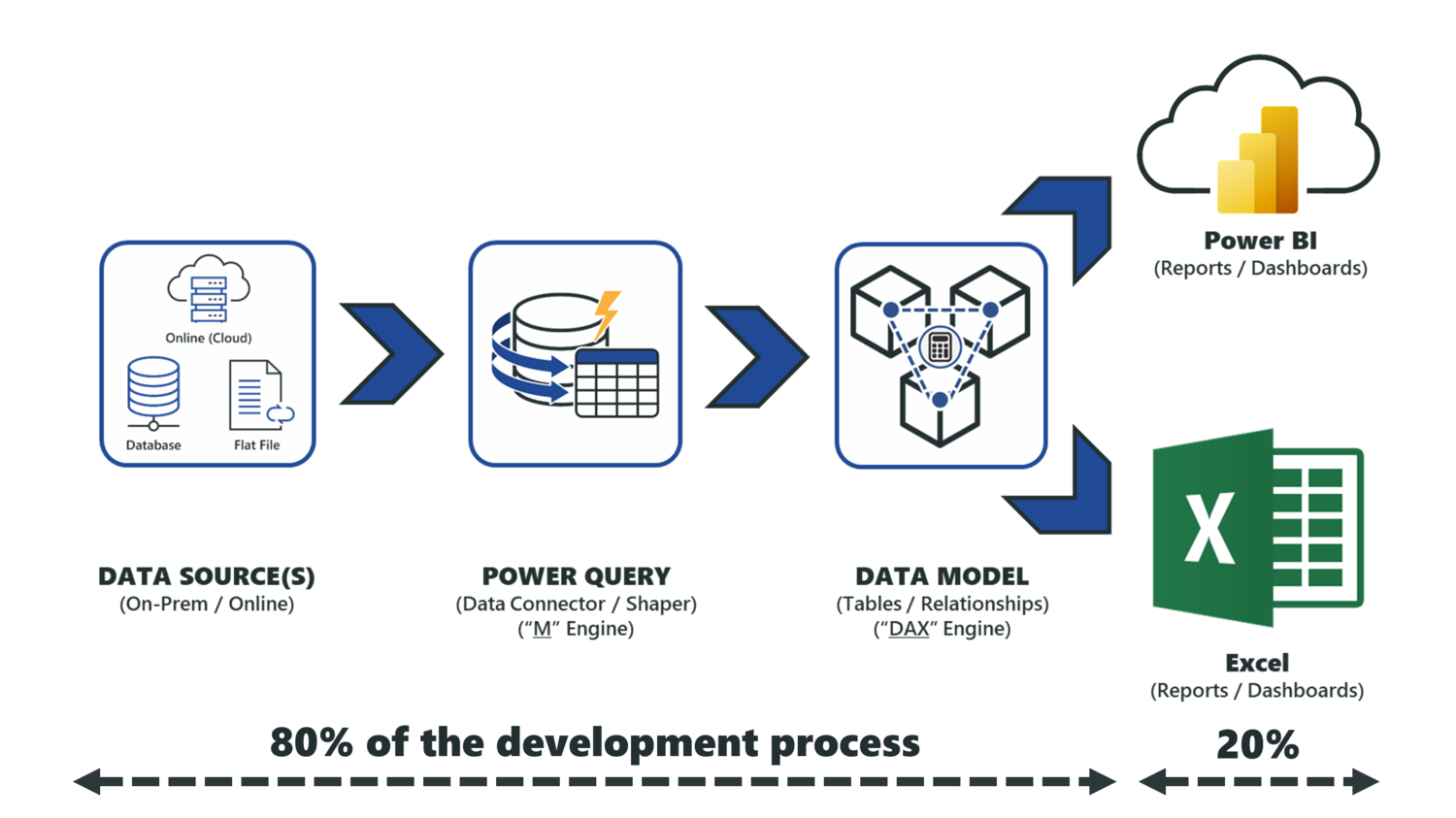 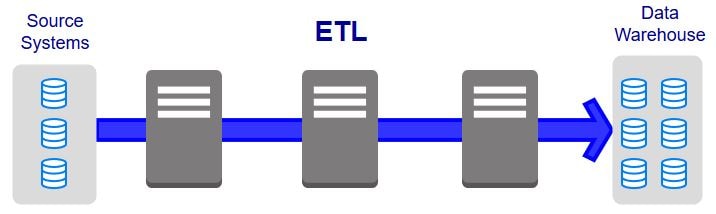 Extract, Transform, Load
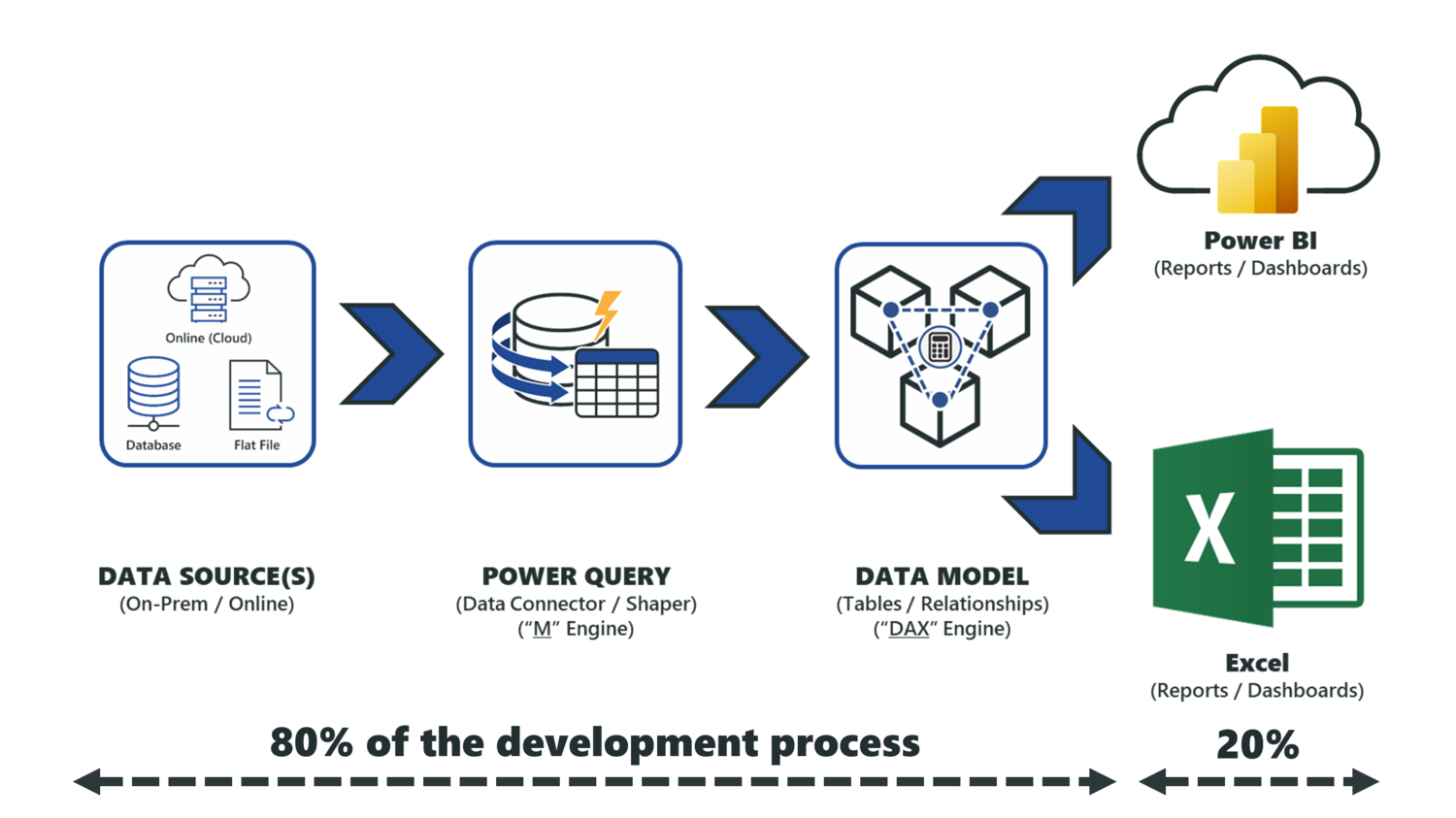 8
Power BI Desktop
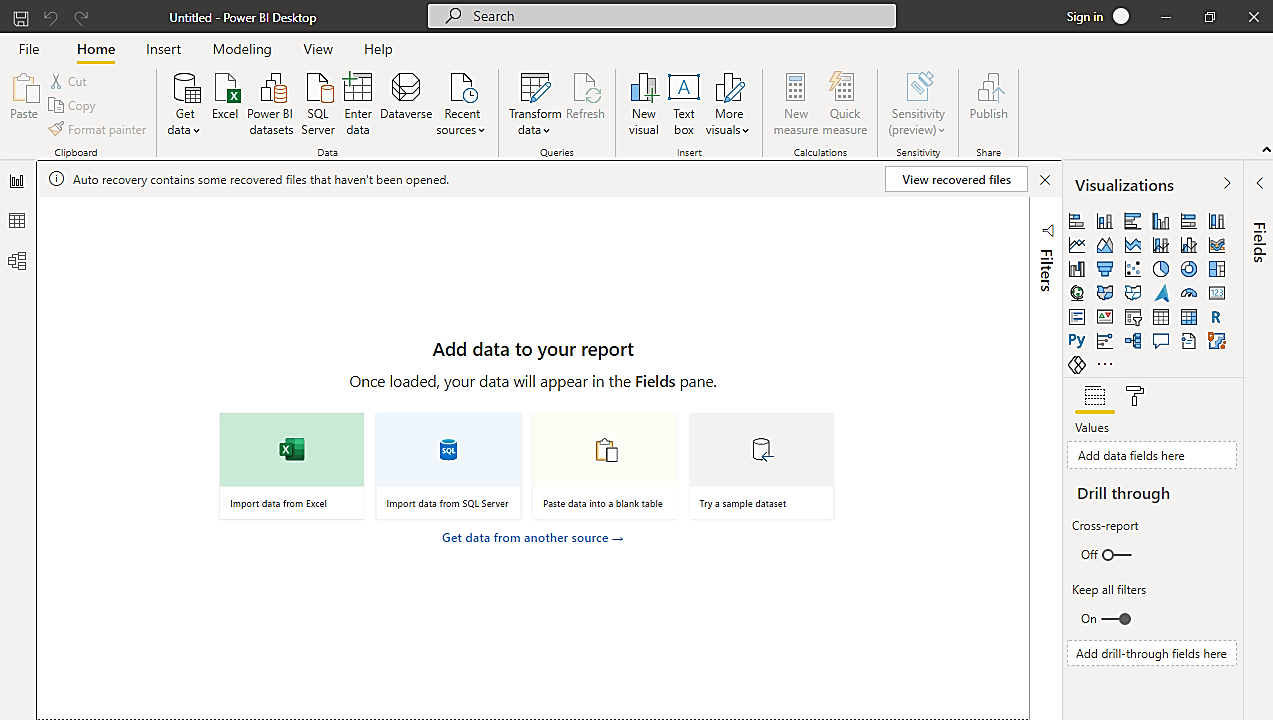 visualiseerimine
konsolideerimine
modelleerimine
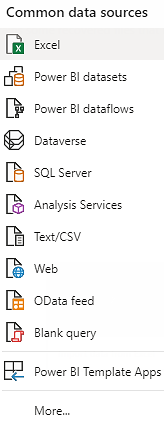 Näide:
Ilmaandmed
https://www.ilmateenistus.ee/ilm/ilmavaatlused/vaatlusandmed/tunniandmed//
9
Power BI Desktop: visualiseerimise põhivõtmed
Aruande komplekteerimine:
lehekülgede kaupa vastavalt püstitatud küsimustele, hüpoteesidele
Ühel leheküljel on mitu graafikut, üks lehekülg – üks lugu (teesis, slaid, hüpoteesi kontroll). 
Visualisatsiooni seadistamine: 
sobiva visualisatsiooni valimine (sõltuvalt eesmärgist ja andmete tüüpidest)
visualisatsiooni struktureerimine (väljad ehk Fields) 
vormindamine (kujundamine, Format)
andmete sortimine
lisaelementide lisamine.
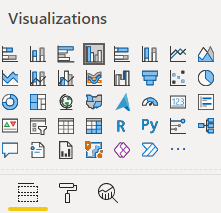 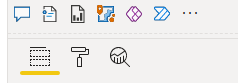 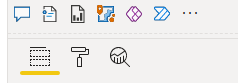 10
Power BI: Power Query Editor
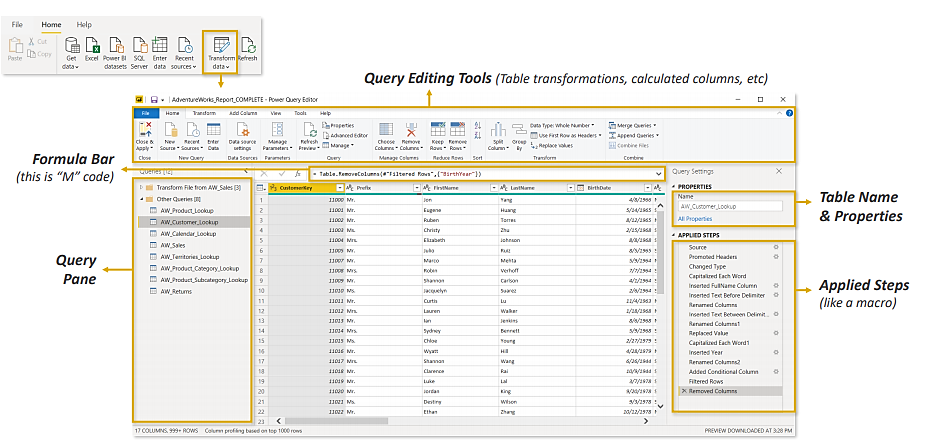 Power Query in Power BI = Power Query in Excel
11
Power Query Editor: näide
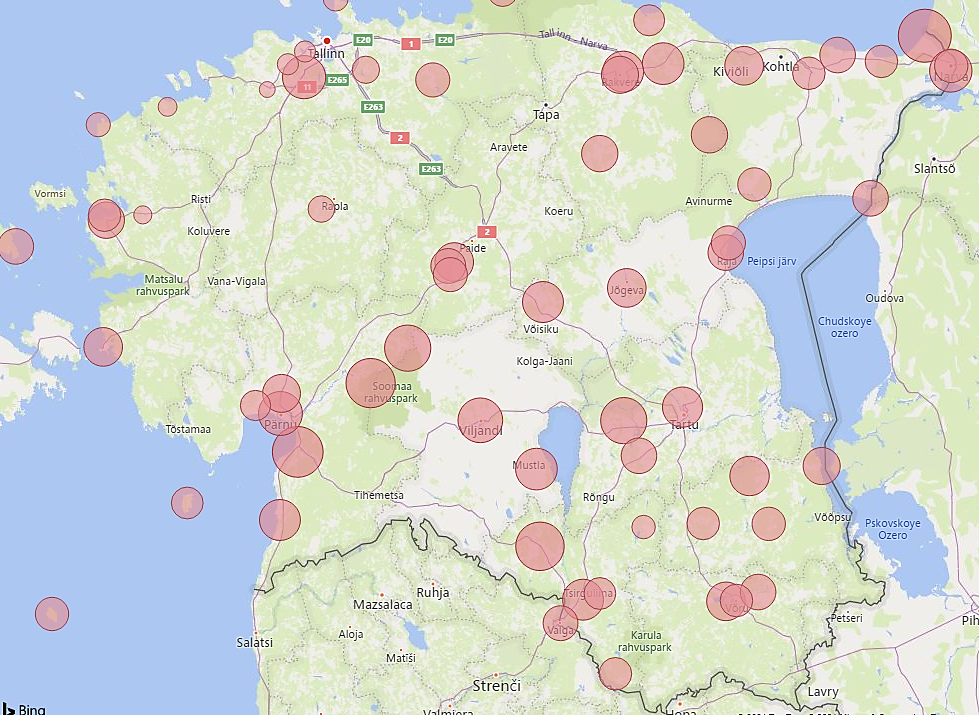 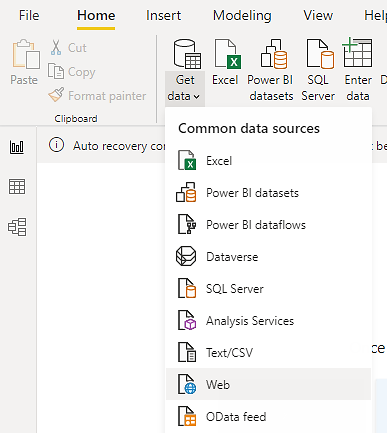 Ülesanne:
laadida ilmaandmed


ettevalmistada Power Query Editory abil



visualiseerida õhutemperatuurid geograafilisel kaardil
https://www.ilmateenistus.ee/ilm/ilmavaatlused/vaatlusandmed/tunniandmed/
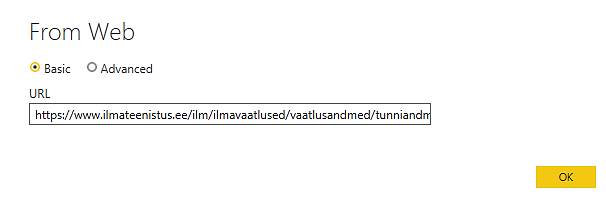 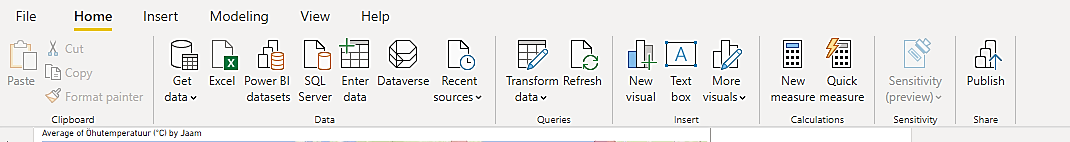 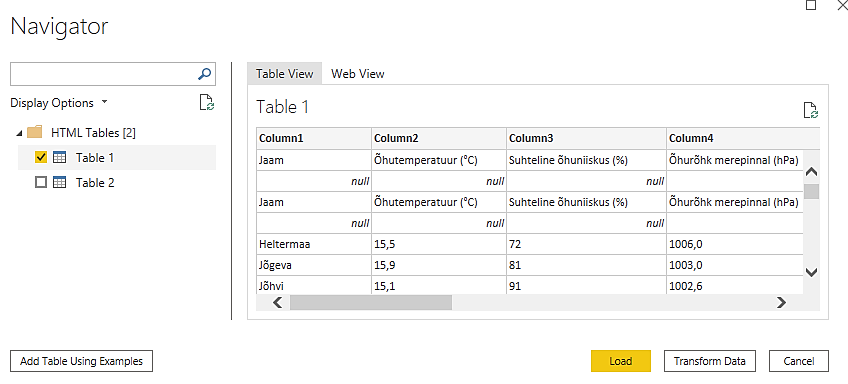 12
Ülesanne: PostgreSQL andmebaasi andmete visualiseerimine
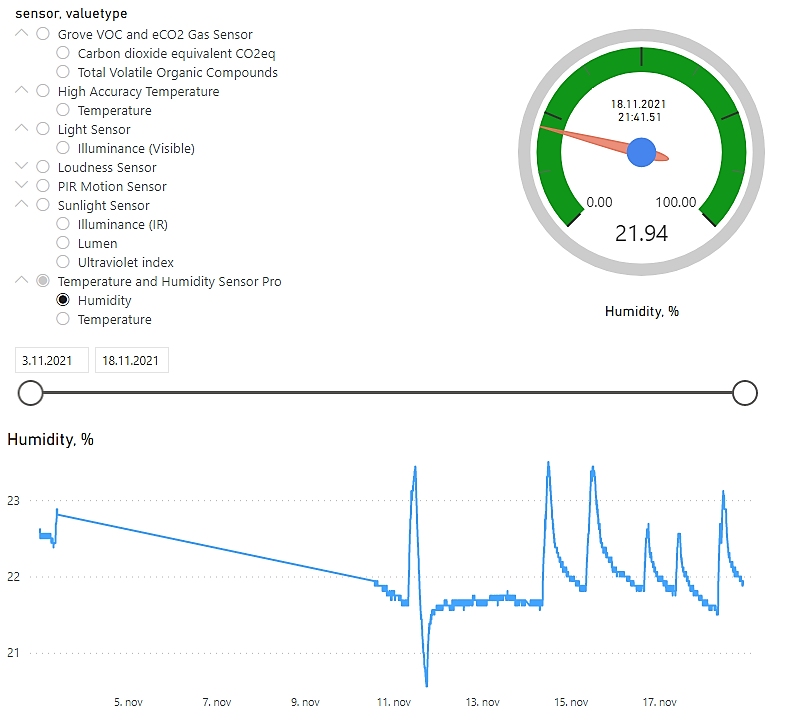 Loome raporti Power BI Desktop abil ja jagame Power BI service abil
13
PostgreSQL andmebaasiga ühendamine
https://stackoverflow.com/questions/53921336/an-error-happened-while-reading-data-from-the-provider-the-remote-certificate-i/60451432
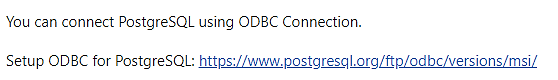 https://www.postgresql.org/ftp/odbc/versions/msi/
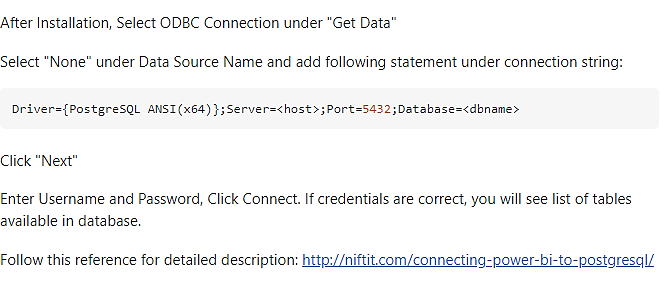 http://niftit.com/connecting-power-bi-to-postgresql/
14
Power BI: Get more visuals
Nõuab ülikooli e-postiga sisselogimist
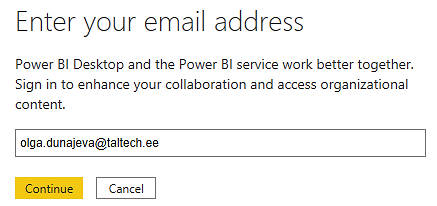 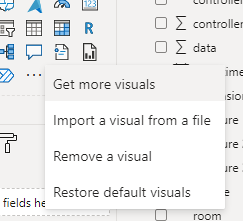 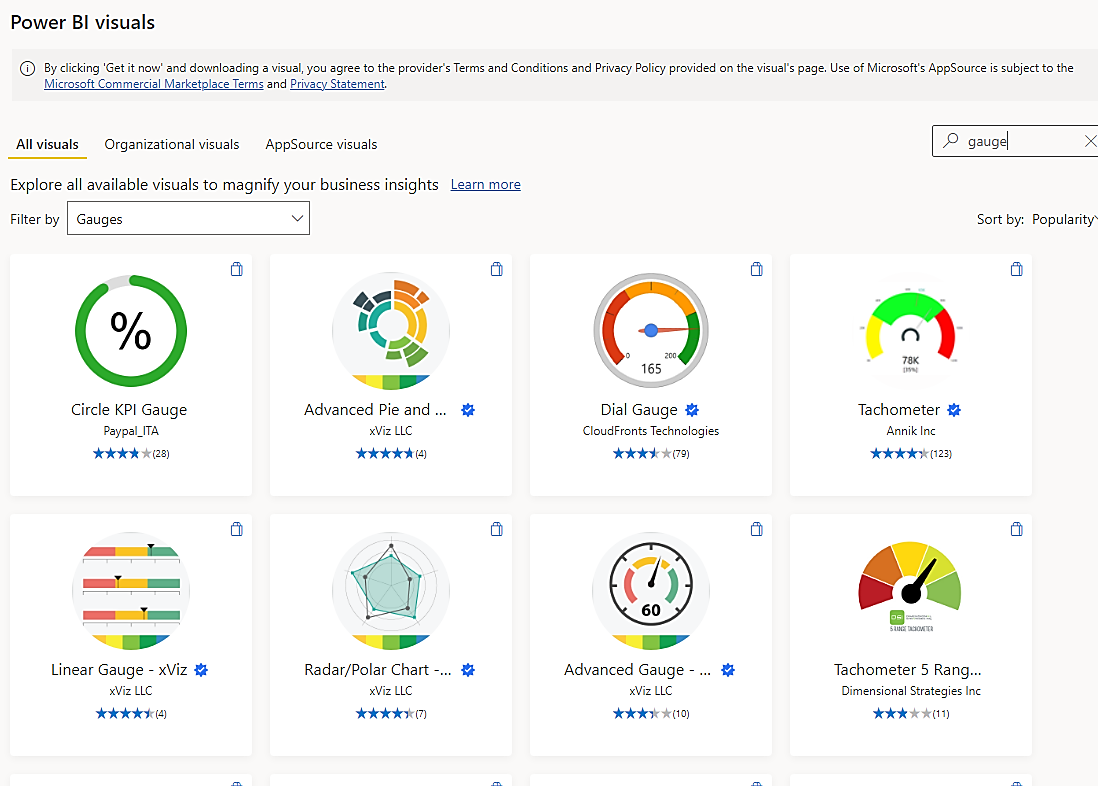 15
Andmete modelleerimine: DAX süntaks
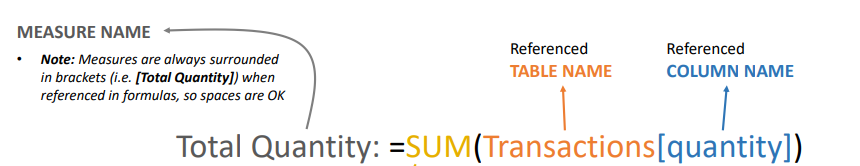 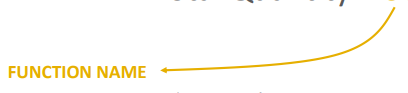 16
Andmete modelleerimine: DAX operaatorid
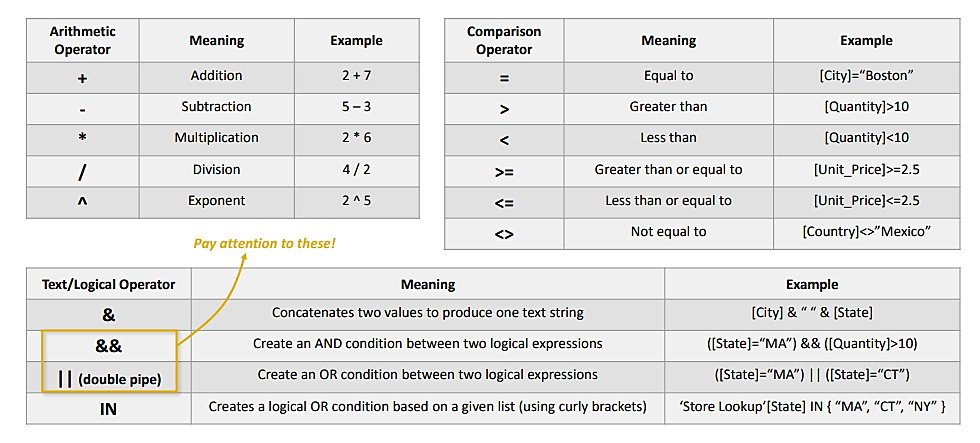 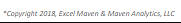 17
Andmete modelleerimine: DAX põhilised funktsioonid
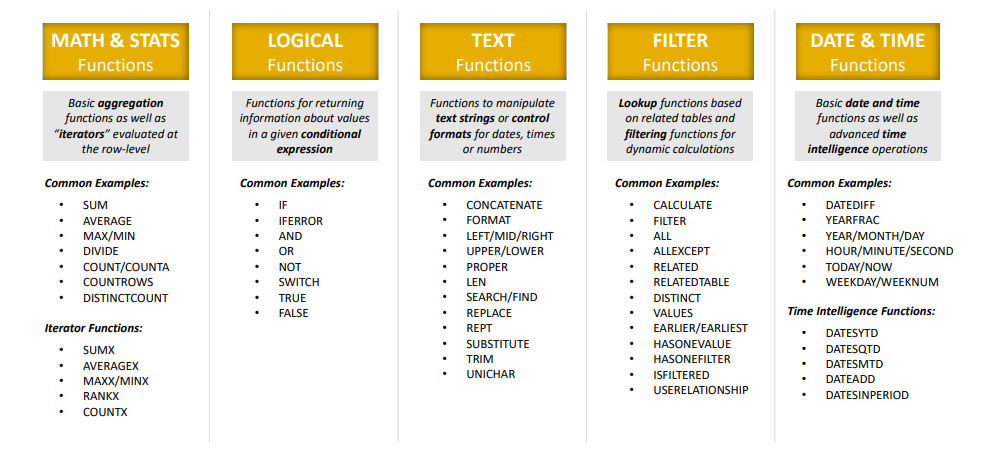 18
Andmete modelleerimine: DATE & TIME
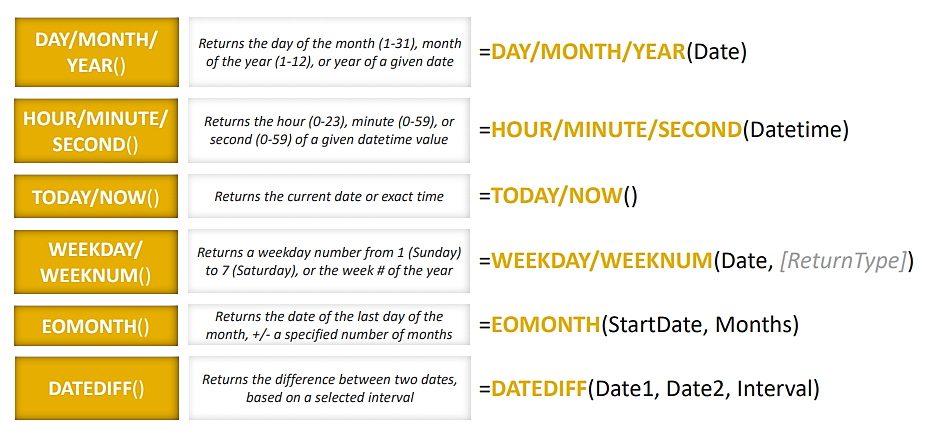 19
Andmete modelleerimine: loogilika funktsioonid
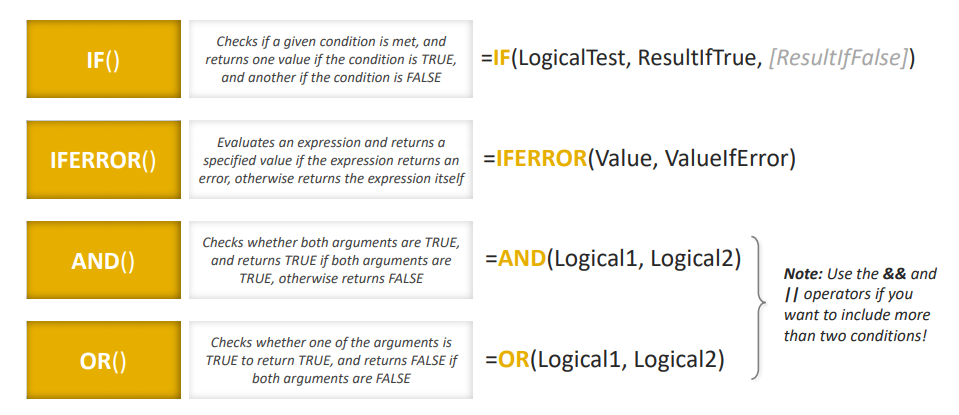 20
Andmete modelleerimine: tekstifunktsioonid
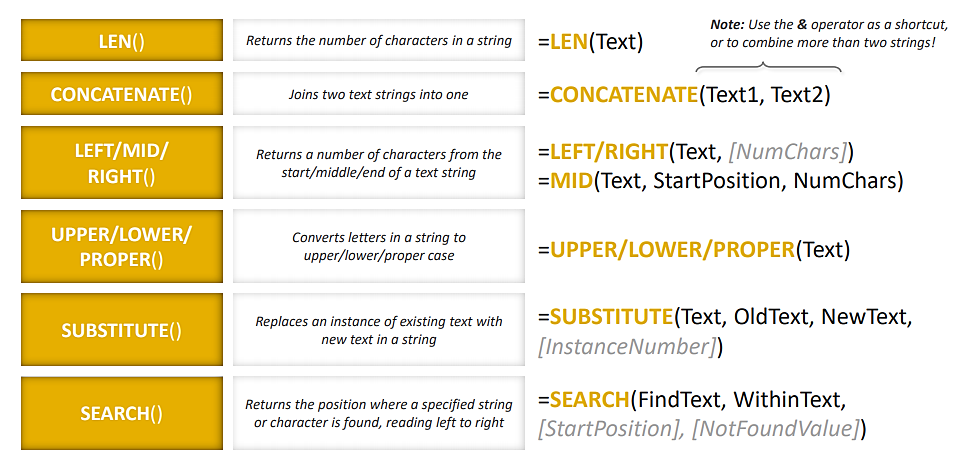 21
Andmete modelleerimine: related
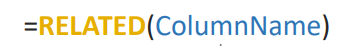 Tagastab tabeli iga rea väärtused põhinides teiste tabelitega seostele
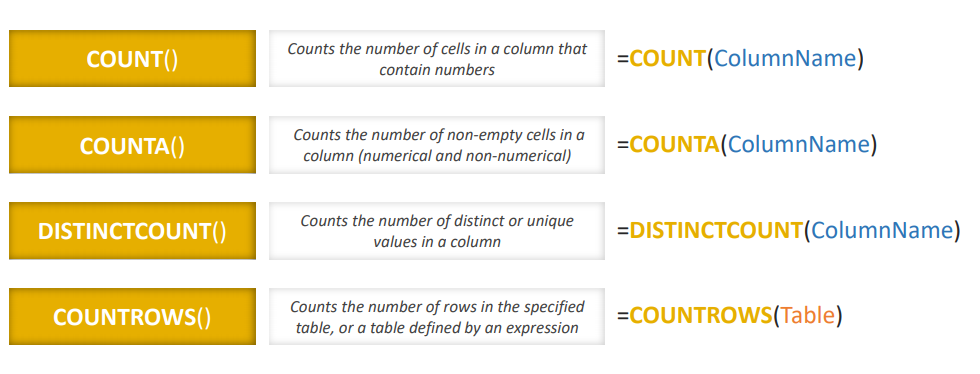 22
Andmete modelleerimine: matemaatika ja statistika
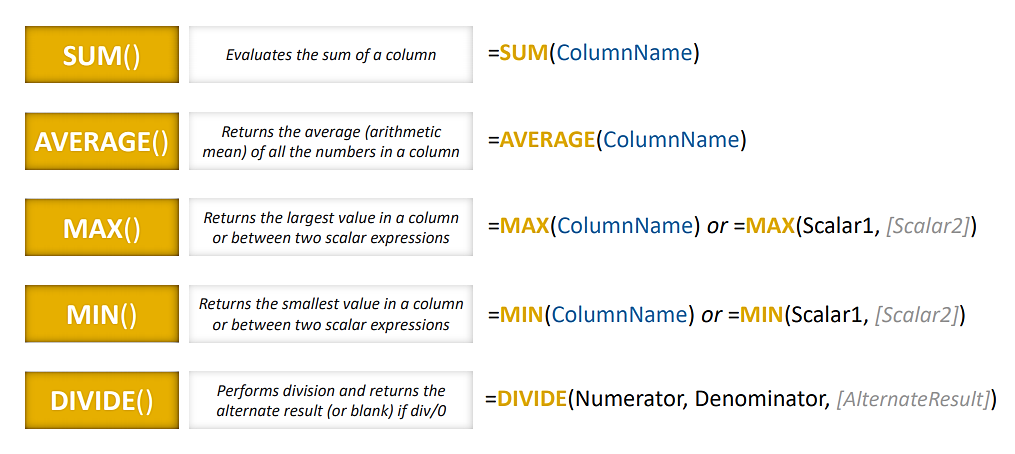 23
Andmete modelleerimine: calculate
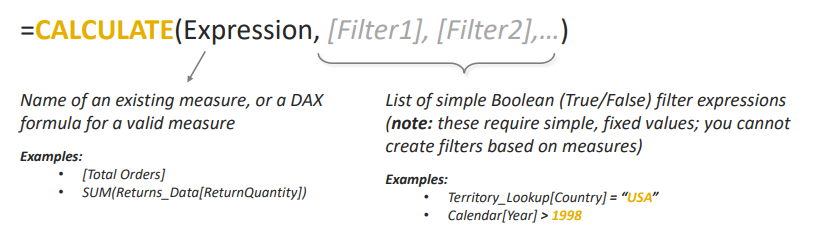 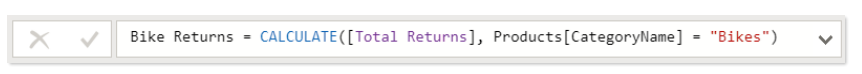 Arvutab avaldise põhinedes valitud filtritele
24
Andmete modelleerimine: ALL, FILTER, X
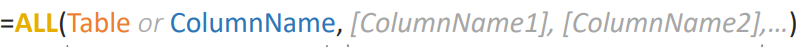 Puhastab filtritest
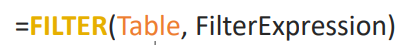 Seadistab filtreid
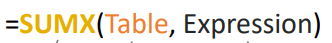 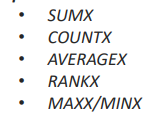 Rakendab funktsiooni tabeli ridadele
25
Andmete modelleerimine: ALL
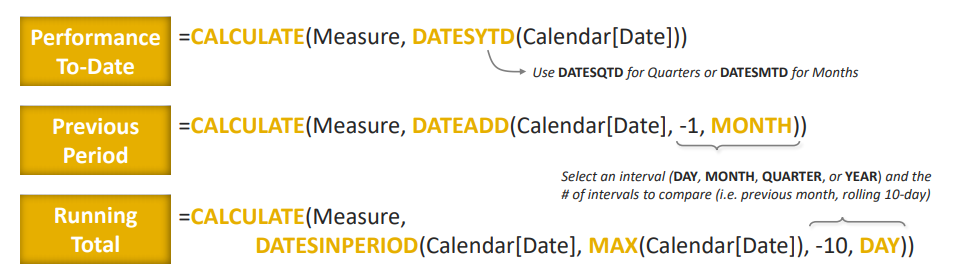 https://docs.microsoft.com/en-us/dax/dax-function-reference/
26
Mõõdikud näiduki (gauge) loomiseks:
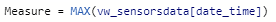 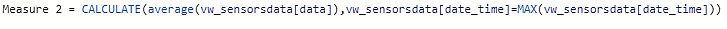 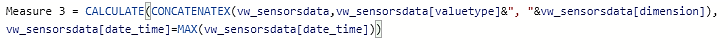 27
Raporti Power BI desktopist publitseerimine:
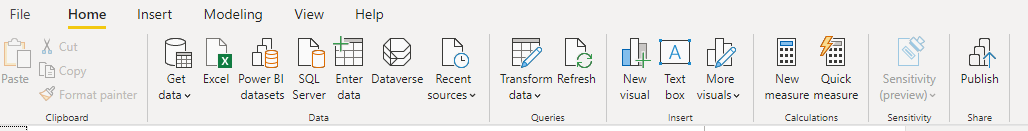 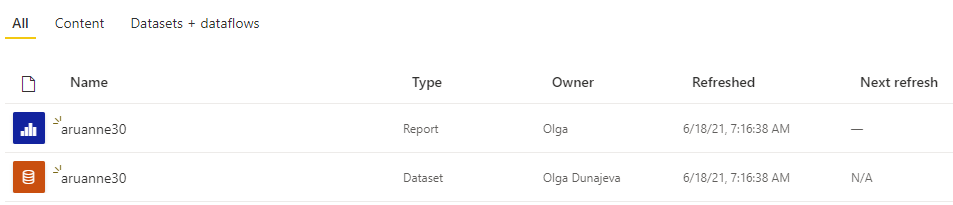 28
Power BI service: Home screen
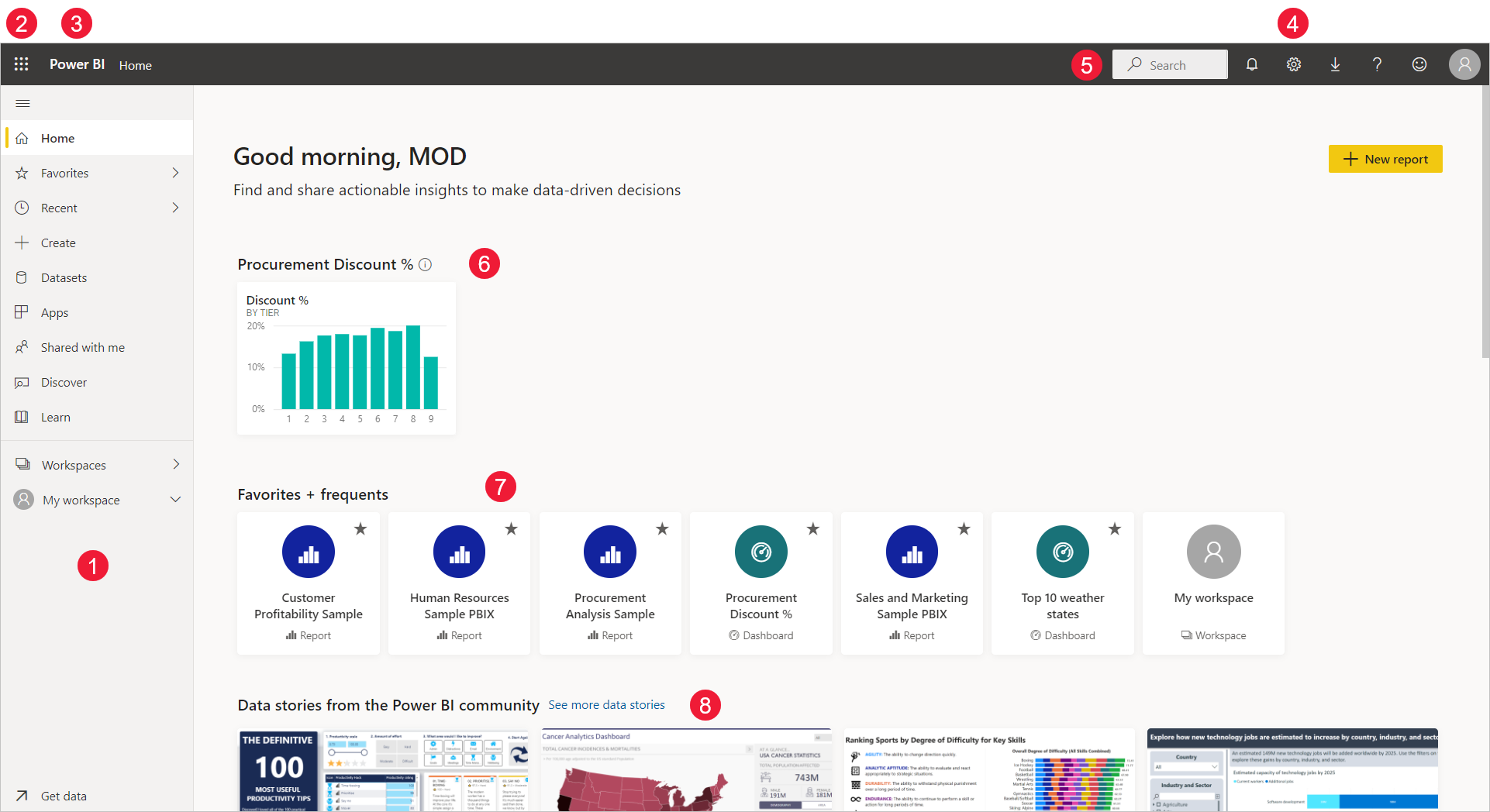 Navigation pane
Microsoft 365 app launcher
Power BI home button
Icon buttons, including settings, help, and feedback
Search box
Favorited dashboards that you use the most
Favorite and frequent dashboards, reports and workspaces
Reports built by the Power BI Community, picked by the Power BI team
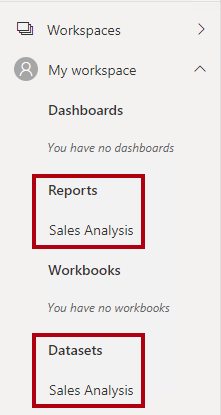 29
Power BI service
Pärast raporti Power BI service´is publitseerimist failist eraldatakse Report ja Dataset
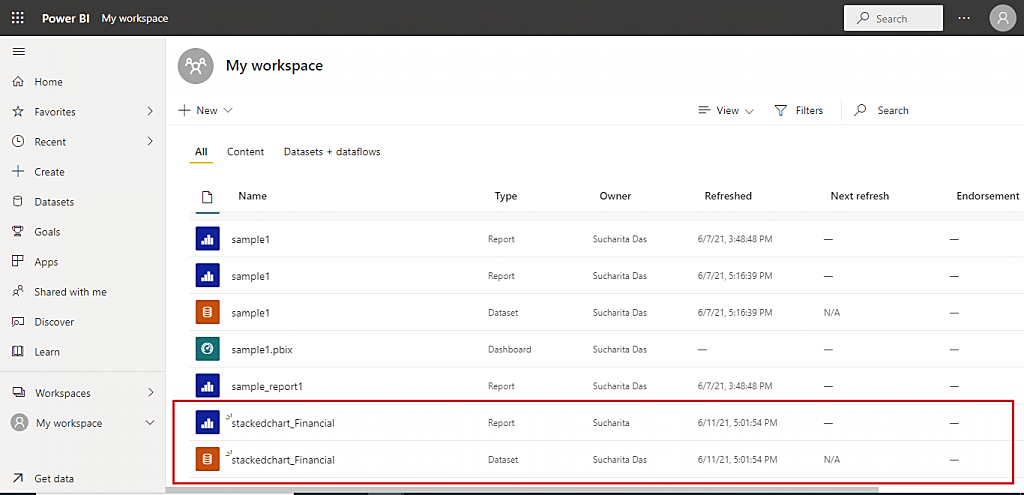 30
Power BI service: My workspace and workspaces
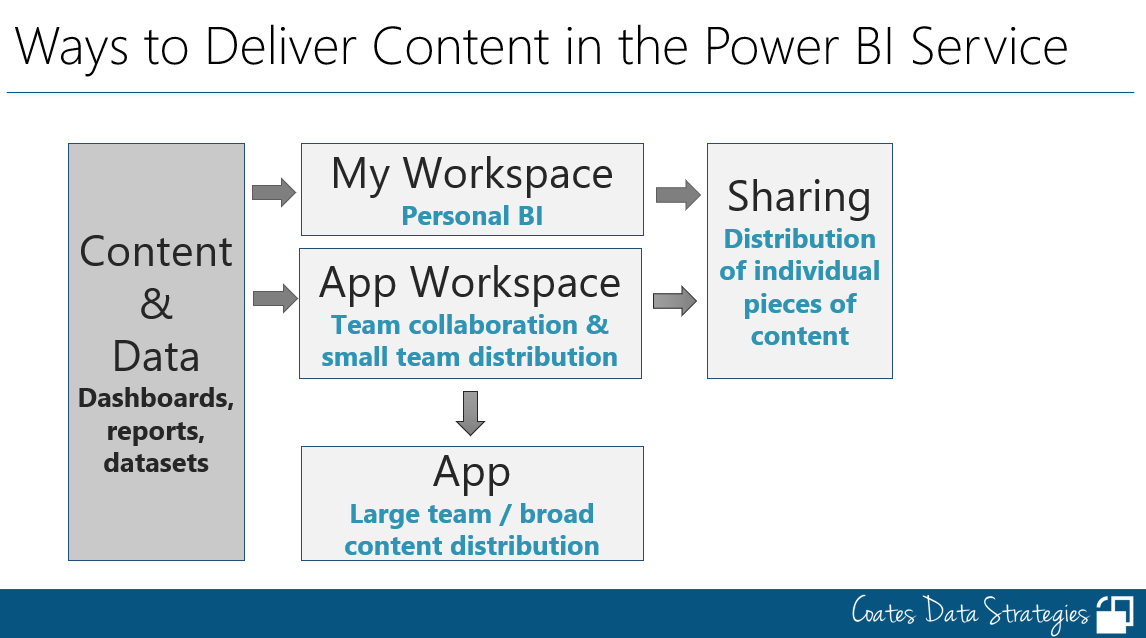 31
Power BI service: datasets, reports, dashboards
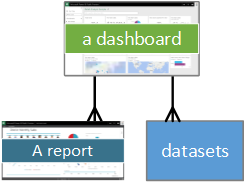 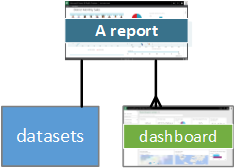 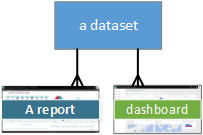 Dataset:

can be used in many workspaces
can be used in many reports
visualizations from that one dataset can display on many different dashboards.
Report:

is contained in a single workspace
can be associated with multiple dashboards within that workspace
uses data from one dataset (Power BI Desktop can combine more than one data source into a single dataset in a report).
Dashboard:

is associated with a single workspace
can display visualizations from many different datasets
can display visualizations from many different reports
can display visualizations pinned from other tools (for example, Excel)
32
Raporti redigeerimine: edit mode
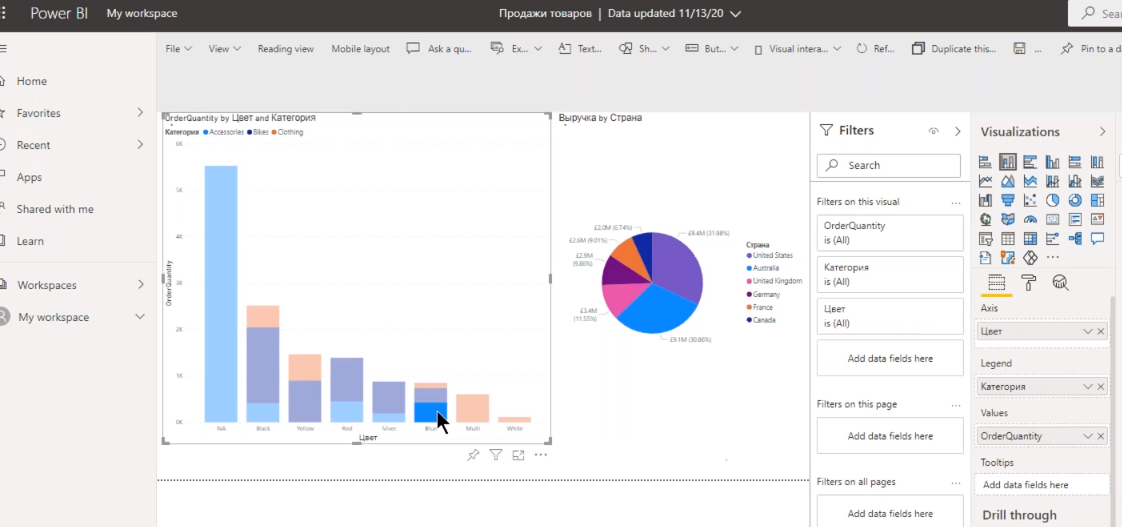 33
Dashboardi loomine
https://docs.microsoft.com/en-us/power-bi/consumer/end-user-dashboards
A Power BI dashboard is a single page, often called a canvas, that uses visualizations to tell a story. Because it is limited to one page, a well-designed dashboard contains only the most-important elements of that story.
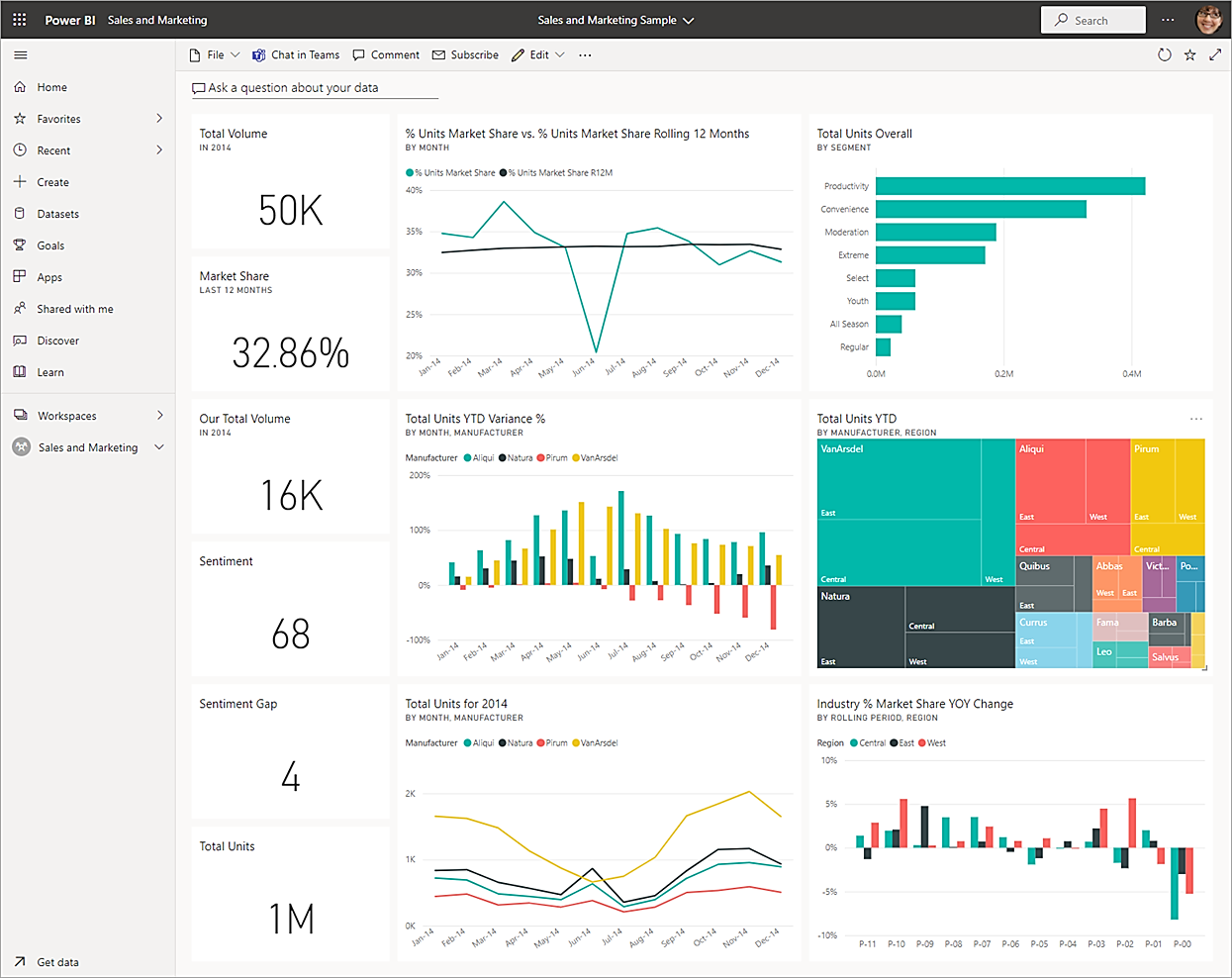 The visualizations you see on the dashboard are called tiles and are pinned to the dashboard by report designers. In most cases, selecting a tile takes you to the report page where the visualization was created. If you're new to Power BI, you can get a good foundation by reading Power BI basic concepts.
34
Raporti värskendamine:
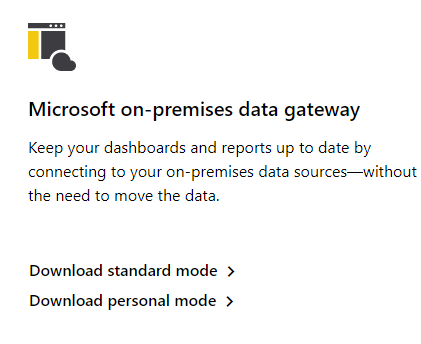 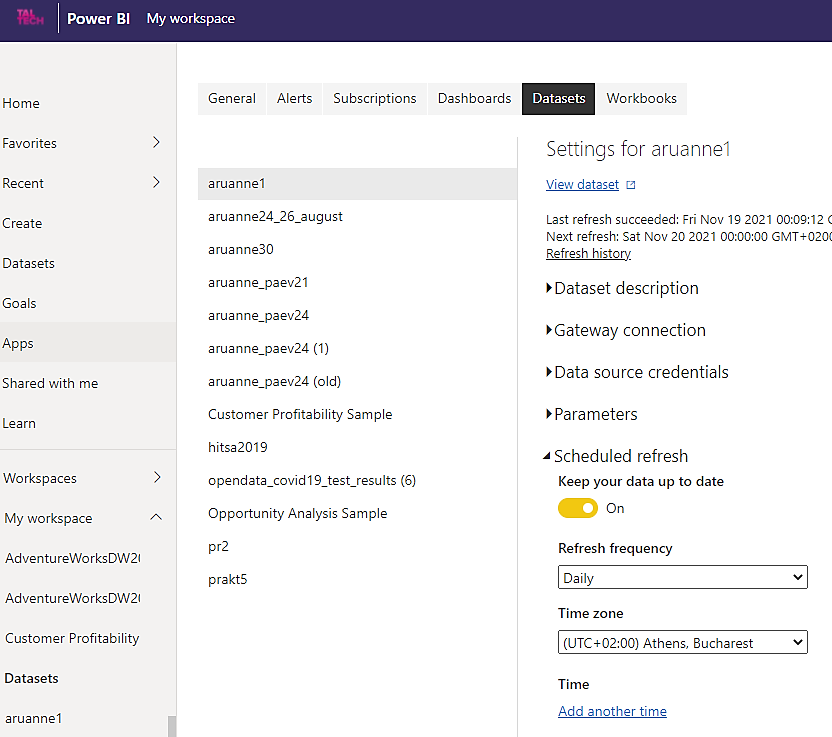 https://docs.microsoft.com/en-us/data-integration/gateway/service-gateway-install
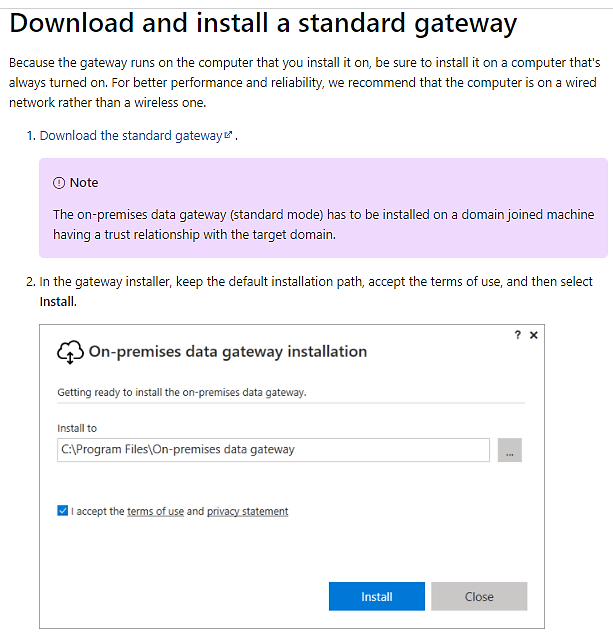 35
Manage an on-premises data gateway:
https://docs.microsoft.com/en-us/data-integration/gateway/service-gateway-manage
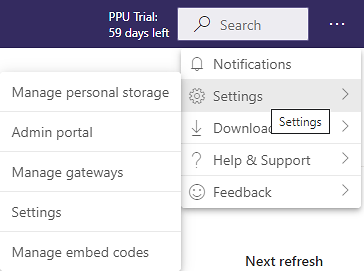 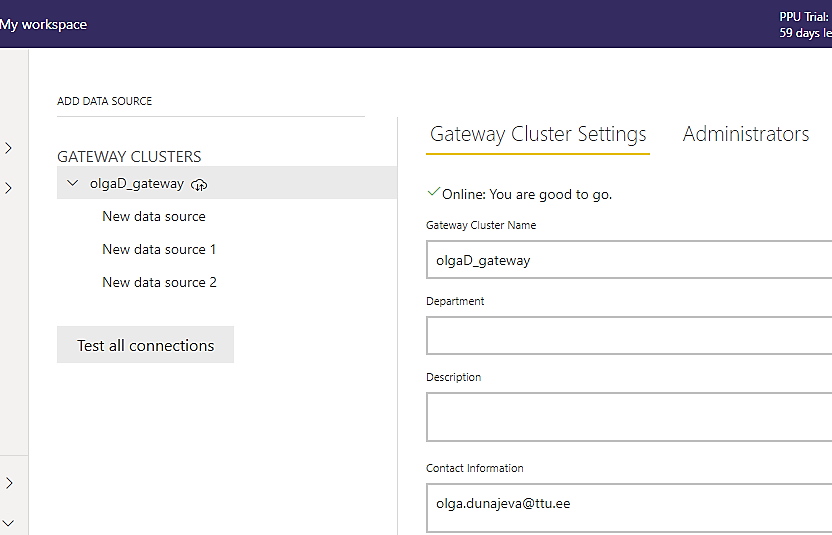 36
Refresh a dataset stored on OneDrive :
https://docs.microsoft.com/en-us/power-bi/connect-data/refresh-desktop-file-onedrive
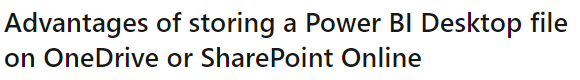 Importing and connecting OneDrive files to Power BI:
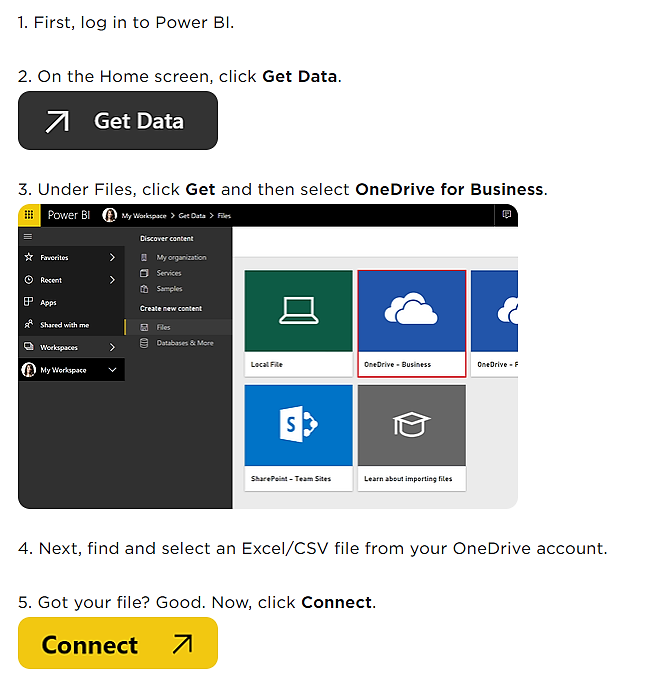 https://www.brainstorminc.com/blog/onedrive-files-to-microsoft-powerbi
37
Refresh data from an on-premises SQL Server database:
https://docs.microsoft.com/en-us/power-bi/connect-data/service-gateway-sql-tutorial
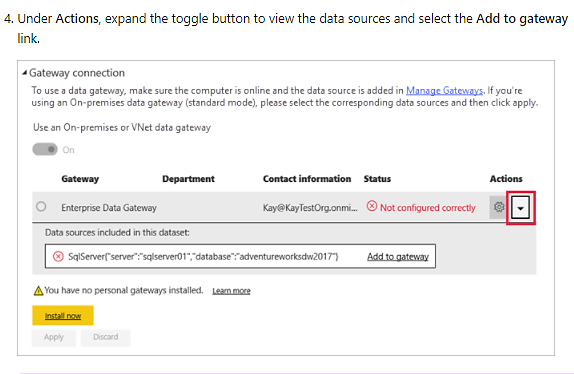 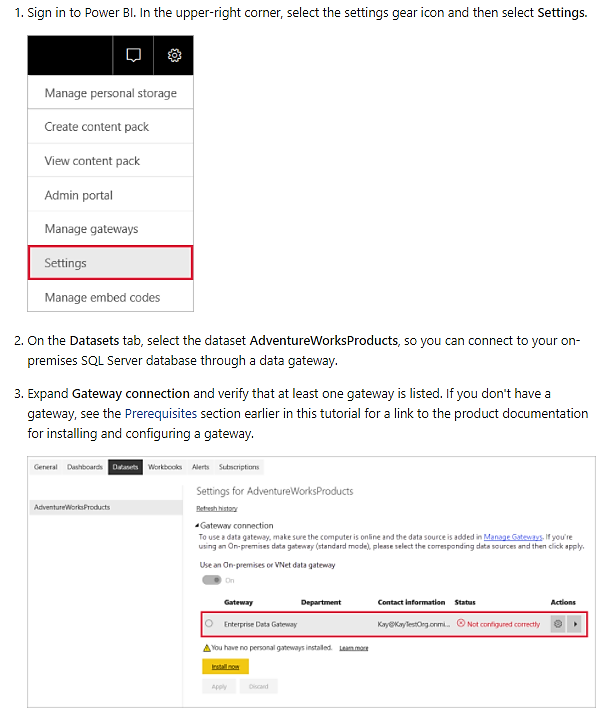 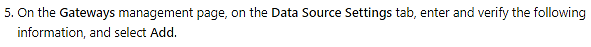 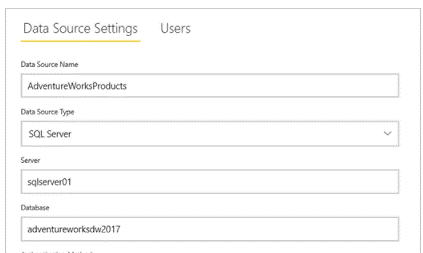 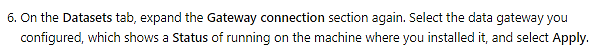 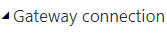 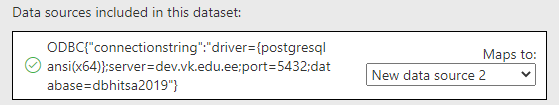 38